Value of Local TV News
Scan or click to access more local insights
Local TV news is a viewed as a trustworthy platform that provides useful information and creates a positive impact
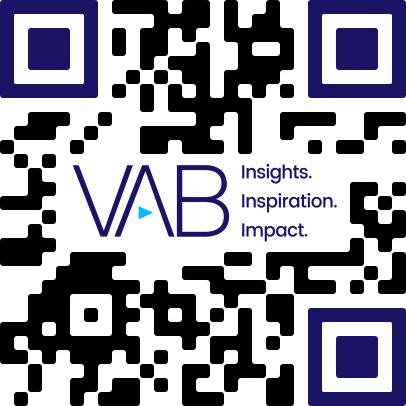 83%
Find local news coverage on TV to be most trustworthy
77%
Feel local news provides people with important info about their community
& critical national news
72%
Agree local news helps enact positive change in their local community
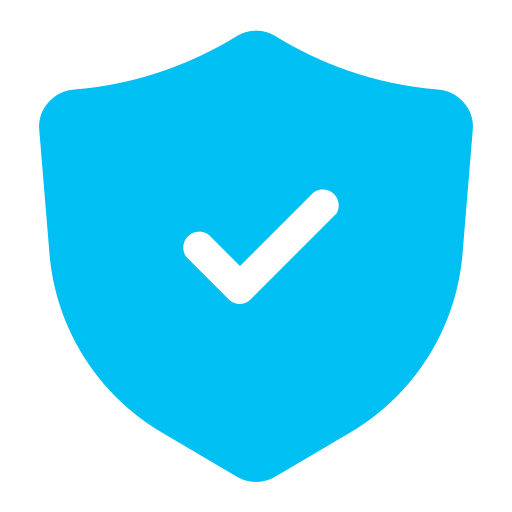 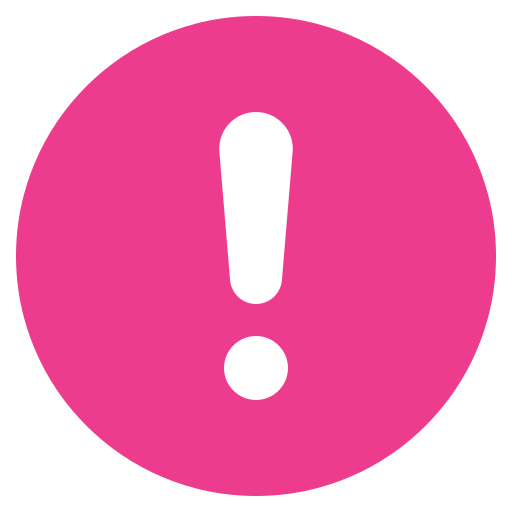 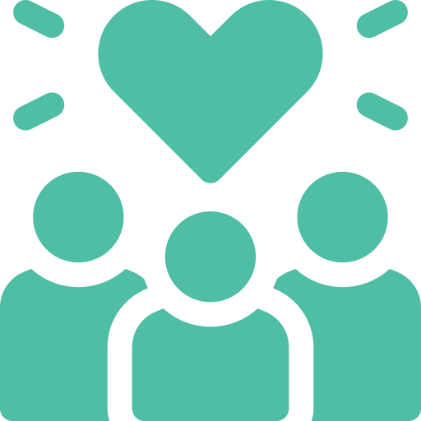 Source: Spectrum News / Morning Consult study via Charter Communications press release, Spectrum News/Morning Consult Poll Finds 83% of Americans Trust Local News, 8/25/2022.
Click here to download the full report, ‘Credibility Crisis’ to learn more

This information is exclusively provided to VAB members and qualified marketers.
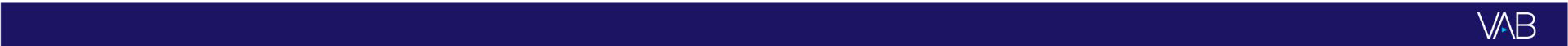